CSE 417Algorithms and Complexity
Winter 2023
Lecture 16
Divide and Conquer and Recurrences
2/13/2023
CSE 417
1
Divide and Conquer
Recurrences, Sections 5.1 and 5.2
Algorithms
Median (Selection)
Fast Matrix Multiplication
Counting Inversions (5.3)
Multiplication (5.5)
2/13/2023
CSE 417
2
Divide and Conquer : Merge Sort
Array MSort(Array a, int n){
    if (n <= 1)  return a;
    return Merge(MSort(a[0 .. n/2], n/2),  MSort(a[n/2+1 .. n-1], n/2);
}
T(n) = 2T(n/2) + n; T(1) = 1;
2/13/2023
CSE 417
3
Unrolling the recurrence
2/13/2023
CSE 417
4
A better mergesort (?)
Divide into 3 subarrays and recursively sort
Apply 3-way merge
What is the recurrence?
2/13/2023
CSE 417
5
Unroll recurrence for  T(n) = 3T(n/3) + n
2/13/2023
CSE 417
6
T(n) = aT(n/b) + f(n)
2/13/2023
CSE 417
7
T(n) = T(n/2) + cn
Where does this recurrence arise?
2/13/2023
CSE 417
8
Solving the recurrence exactly
2/13/2023
CSE 417
9
T(n) = 4T(n/2) + n
Total Work
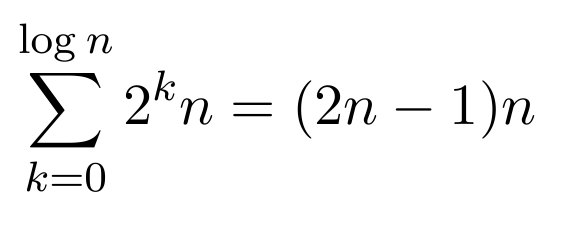 n/2
n/2
n/2
n/2
n
n/4
n/4
n/4
n/4
n/4
n/4
n/4
n/4
n/4
n/4
n/4
n/4
n/4
n/4
n/4
n/4
2/13/2023
CSE 417
10
T(n) = 2T(n/2) + n2
2/13/2023
CSE 417
11
T(n) = 2T(n/2) + n1/2
2/13/2023
CSE 417
12
Recurrences
Three basic behaviors
Dominated by initial case
Dominated by base case
All cases equal – we care about the depth
2/13/2023
CSE 417
13
What you really need to know about recurrences
Work per level changes geometrically with the level
Geometrically increasing (x > 1)
The bottom level wins
Geometrically decreasing  (x < 1)
The top level wins
Balanced (x = 1)
Equal contribution
2/13/2023
CSE 417
14
Classify the following recurrences(Increasing, Decreasing, Balanced)
T(n) = n + 5T(n/8)

T(n) = n + 9T(n/8)

T(n) = n2 + 4T(n/2)

T(n) = n3 + 7T(n/2)

T(n) = n1/2 + 3T(n/4)
2/13/2023
CSE 417
15
Recursive Matrix Multiplication
Multiply 2 x 2 Matrices:
| r    s |    | a    b|   |e    g|
| t    u |    | c    d|   | f    h|

r  = ae + bf
s  = ag + bh
t  =  ce + df
u =  cg + dh
A N x N matrix can be viewed as a 2 x 2 matrix with entries that are (N/2) x (N/2) matrices. 
The recursive matrix multiplication algorithm recursively multiplies the       (N/2) x (N/2) matrices and combines them using the equations for multiplying 2 x 2 matrices
=
Recursive Matrix Multiplication
How many recursive calls are made at each level?

How much work in combining the results?

What is the recurrence?
What is the run time for the recursive Matrix Multiplication Algorithm?
Recurrence:
Strassen’s Algorithm
Where:
p1 = (b – d)(f + h)
p2= (a + d)(e + h)
p3= (a – c)(e + g)
p4= (a + b)h
p5= a(g – h)
p6= d(f – e)
p7= (c + d)e
Multiply 2 x 2 Matrices:
| r    s |    | a    b|   |e    g|
| t     u|    | c    d|   | f    h|
=
r = p1 + p2 – p4 + p6
s = p4 + p5
t = p6 + p7
u = p2 - p3 + p5 - p7
From AHU 1974
Recurrence for Strassen’s Algorithms
T(n) = 7 T(n/2) + cn2
What is the runtime?
log2 7 = 2.8073549221
BFPRT Recurrence
T(n) ≤ T(3n/4) + T(n/5) + 20 n
What bound do you expect?